White Mesa Cultural and Conservation Area
2015 & 2016 Research
Prepared by Sue Smith (suejs01@yahoo.com)
Masters in Natural Resource Management Candidate, Utah State 10/15/16
Participants
Project Lead: Sue Smith, Utah State University
Masters in Natural Resource Management candidate 
Advisors
Dr. Mary O’Brien, Grand Canyon Trust
Dr. Fee Busby, Utah State University
Dr. Doug Tolleson, University of Arizona, V-Bar-V Ranch
Field Work Performed in 2 Seasons by
3 Grand Canyon Trust Employees 
7  Summer Interns 
20 Volunteers
Study Area
Southeastern Utah
Manti-La Sal National Forest
White Mesa Cultural and Conservation Area
Gooseberry cattle allotment
Grazing withheld since 2000 except for trespass cattle
Three vegetation cover types
Rocky Mountain Aspen Forest and Woodland (Aspen Woodland)
Rocky Mountain Subalpine Mesic Meadow (Mesic Meadow)
Rocky Mountain Ponderosa Pine Woodland (Ponderosa Pine)
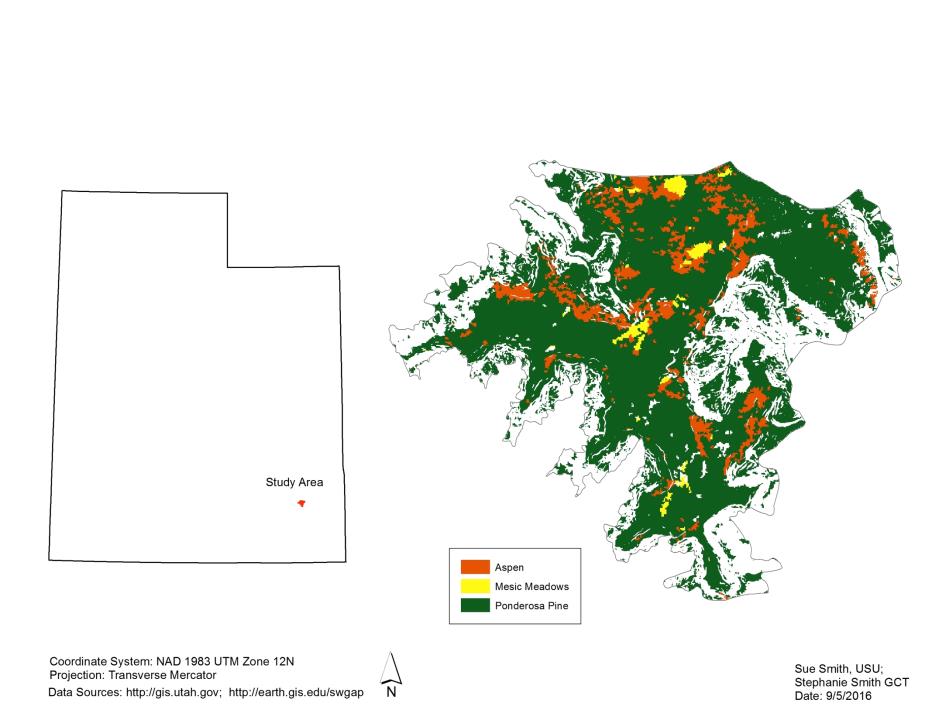 Study Area – White Mesa and Cultural Conservation Area
Research Questions
What is the current composition and cover of native/exotic grass species? 

Are there differences in native/exotic grass species and their composition within similar plant communities and soil types?

What is the current composition and cover of rhizomatous smooth brome (Bromus inermis) and Kentucky bluegrass (Poa pratensis) and other exotic grass species?
Survey Plots
Upslope band
Survey plots defined as
Random  centroid
Three 50-meter transects
25 meter distance between transects
1-meter x 50-meter upslope band on each transect 
Used for exotic grass frequency and species richness
15 plots surveyed per land cover
25 m
Centroid
25 m
25 m
slope
25 m
Plot Centroid Selection
Landcover maps from Southwest Regional Gap
Restricted to mesa tops as defined for the White Mesa Cultural and Conservation Area (Gooseberry allotment)
Generated by Geospatial Modeling Environment random point generator
Buffered 100 meters from
Roads
Riparian areas
Previous studies by Matt Van Scoyoc
Protocols
Aspen WoodlandsKey Observations
Existing aspen stands are reaching the end of their life cycle without young aspen trees to replace them
Snowberry (Symphoricarpus oreophilus)
Exceeds 20% of the understory  composition in 7/15 plots
Increaser, displaced native grasses under cattle grazing?
Native grasses
0 to  52% of understory composition
Exotic grasses
1% to 78% of understory composition
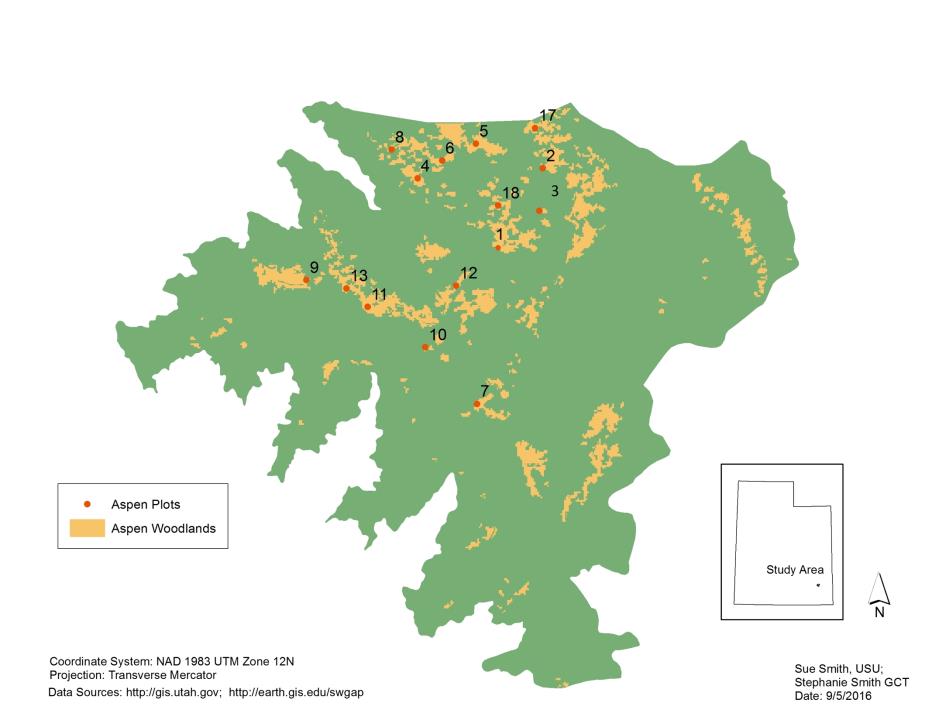 Aspen Woodland Plots
Aspen WoodlandsVegetation Composition Summary
Aspen WoodlandsExotic Grass Frequencies Occurrence in 1M squares
Aspen WoodlandsFoliar Cover, Basal Cover, Bare Ground and Species Richness
Mesic MeadowsKey Observations
Native grasses
0 to 36% of vegetation composition
4 plots had 0% native grasses
2 additional plots had 1% to  5% native grasses
12 of 15 plots under 20% native grasses
Exotic grasses
20% to 75% of vegetation composition
Smooth brome (Bromus inermis)
34% of exotic grasses
Kentucky bluegrass (Poa pratensis)
63% of exotic grasses
Timothy (Phleum pratense)
14% of exotic grasses
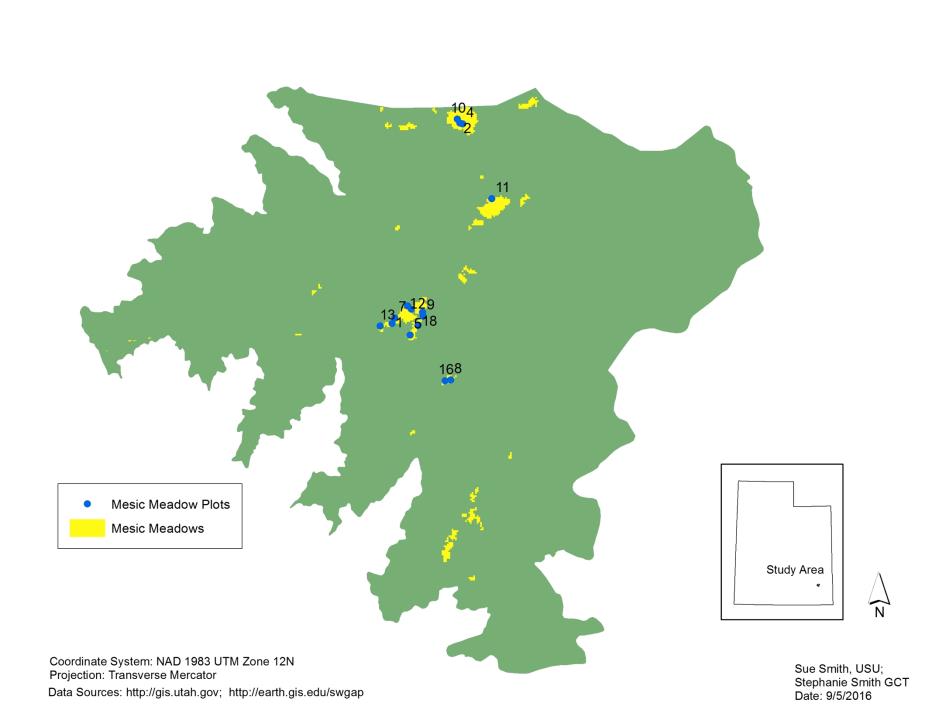 Mesic Meadow Plots
Mesic MeadowsVegetation Composition Summary
Mesic MeadowsExotic Grass Frequencies Occurrence in 1M squares
Mesic MeadowsFoliar Cover, Basal Cover, Bare Ground and Species Richness
Ponderosa Pine ForestKey Observations
Exotic grass composition 
4% to 45%
Native grass composition
0% to 61%
Kentucky bluegrass (Poa pratensis)
17% of understory composition
89% of exotic grasses
Smooth brome (Bromus inermis)
1% of understory composition
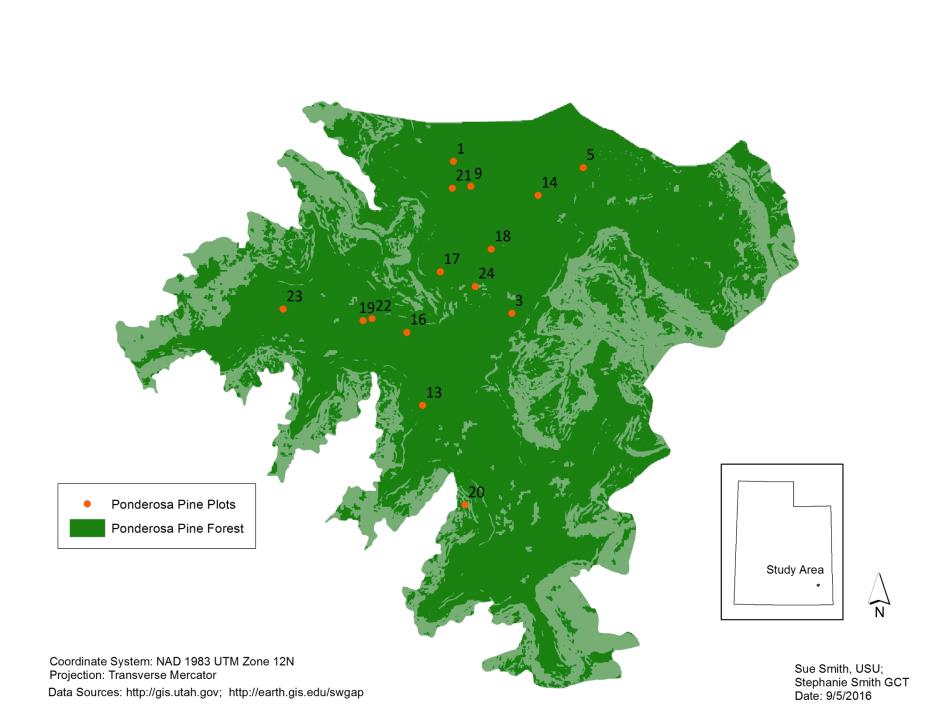 Ponderosa Pine Plots
Ponderosa PineVegetation Composition
Ponderosa PineExotic Grass FrequenciesOccurrence in 1M squares
Ponderosa PineFoliar Cover, Basal Cover, Bare Ground and Species Richness
Beyond 2016
What management practices will support biodiversity, preserve aspen woodlands, promote native grasses and diminish exotic grasses?

Select and establish survey plots to monitor management practices on the expansion or contraction of native and exotic grasses and aspen woodlands
Active management areas
Fire treatments
Exclosures
Grazing removal
Areas without active management for comparison